Dezernat 7 – Strategie und Kommunikation
Corporate Design
Präsentationsvorlagenim CD der TU Dresden
CD-Regeln und Hinweise // Stand Februar 2018
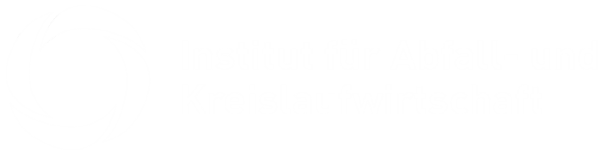 Inhaltedes Beispielfoliensatzes
Elemente des Corporate Design der TU Dresden
Logo
Schrift
Farben
Raster
Vorlagedatei speichern
Hinweise zum Umgang mit der Präsentationsvorlage
Beispielseiten mit Inhalten der TU Dresden
TU Dresden
Diagramme
Infografiken
DRESDEN-concept
Elementedes Corporate Design
LogoNutzungshinweise und Platzierung
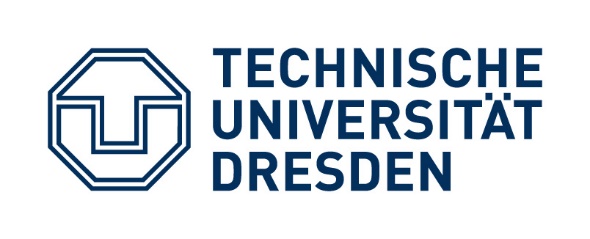 Das Logo der TUD besteht aus einem Symbol und einem Schriftzug. 
Es tritt immer als Ganzes in Erscheinung und darf nicht getrennt oder modifiziert werden. 
Das Logo kann in folgenden Farben verwendet werden:
Blau (HKS 41) Hausfarbe der TUD 
Weiß (auf blau, schwarz oder dunkelgrau)
Schwarz (auf weiß oder hellgrau)
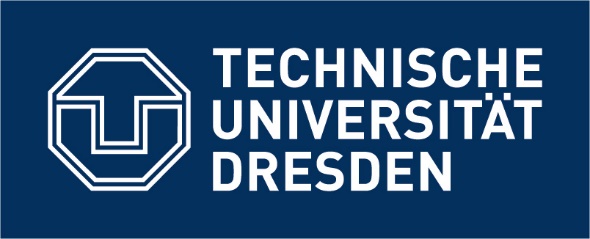 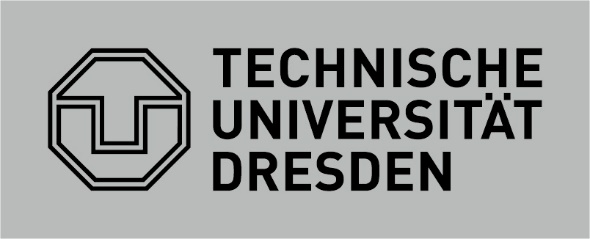 HausschriftOpen Sans
Schriftschnitte
Open Sans Light
Open Sans Light Italic

Open Sans Regular
Open Sans Regular Italic

Open Sans Semi-Bold
Open Sans Semi-Bold Italic

Open Sans Bold
Open Sans Bold Italic

Open Sans Extra-Bold
Open Sans Extra-Bold Italic
Ab Februar 2018 wird die Schrift Open Sans als Hausschrift der TUD verwendet.Die Open Sans wurde von Schriftgestalter Steve Matteson als medienübergreifende  Schrift für Drucksachen, Webgestaltung und mobile Interfaces entwickelt und unter der Apache License Version 2.0 veröffentlicht. Die Schrift steht in verschiedenen Schriftbibliotheken im Internet und im internen Bereich der TUD-Webseiten als freier Download zur Verfügung.Die Schrift Open Sans ist direkt in dieser Präsentationsvorlage eingebunden.
FarbenGrundfarben und Varianten
Die Hausfarbe der TU Dresden ist Dunkelblau, Farbton HKS 41.
Zudem sind eine Reihe von Sekundärfarben definiert.
Die Farben können in unterschiedlicher Deckkraft eingesetzt werden. 
Die Farben sind direkt im Design „TUD_2018“ in dieser Präsentationsvorlage eingebunden.
Name	rgb		hex
HKS 41	0 / 48 / 94	#00305d
HKS 44	0 / 106 / 179	#006ab2
Cyan	0 / 158 / 224	#009de0
HKS 92	114 / 120 / 121	#717778
HKS 33	147 / 16 / 126 	#93107d
HKS 36	84 / 55 / 138	#54368a
HKS 65	106 / 176 / 35	#69af22
HKS 57	0 / 125 / 64	#007d3f
HKS 07	238 / 127 / 0	#ee7f00
Rasterfür Präsentationsvorlagen
Für alle Publikationen der TUD ist im CD ein Layoutraster vorgegeben. Hierdurch sind Anordnung und Position des TUD-Logos definiert.
In Präsentationen der TUD wird das Logo auf allen Inhaltsfolien in der Fußzeile unten links neben den Kontaktangaben der Vortragenden platziert.
In allen anderen Kommunikationsmitteln wird das TUD-Logo stets oben links positioniert.
Für diese Präsentationsvorlage wurde das Raster mittels Führungslinien hinterlegt. Diese lassen sich im Menü „Ansicht“ ein- und ausblenden.
Die Führungslinien helfen auch bei der Positionierung von Bild- und Textelementen.
mehr Informationen zu diesem Thema: Microsoft Office / Führungslinien
Vorlagedateispeichern
Design speichern
Im Menü „Ansicht“ kann man diese Masterfolien mit Doppelklick auf „Folienmaster“ öffnen und das aktuelle Foliendesign in den eigenen Dokumentenvorlagen speichern.
So kann man bei jeder neuen Präsentation auf die TUD-Voreinstellungen zugreifen.mehr Informationen zu diesem Thema:  Microsoft Office / Designs
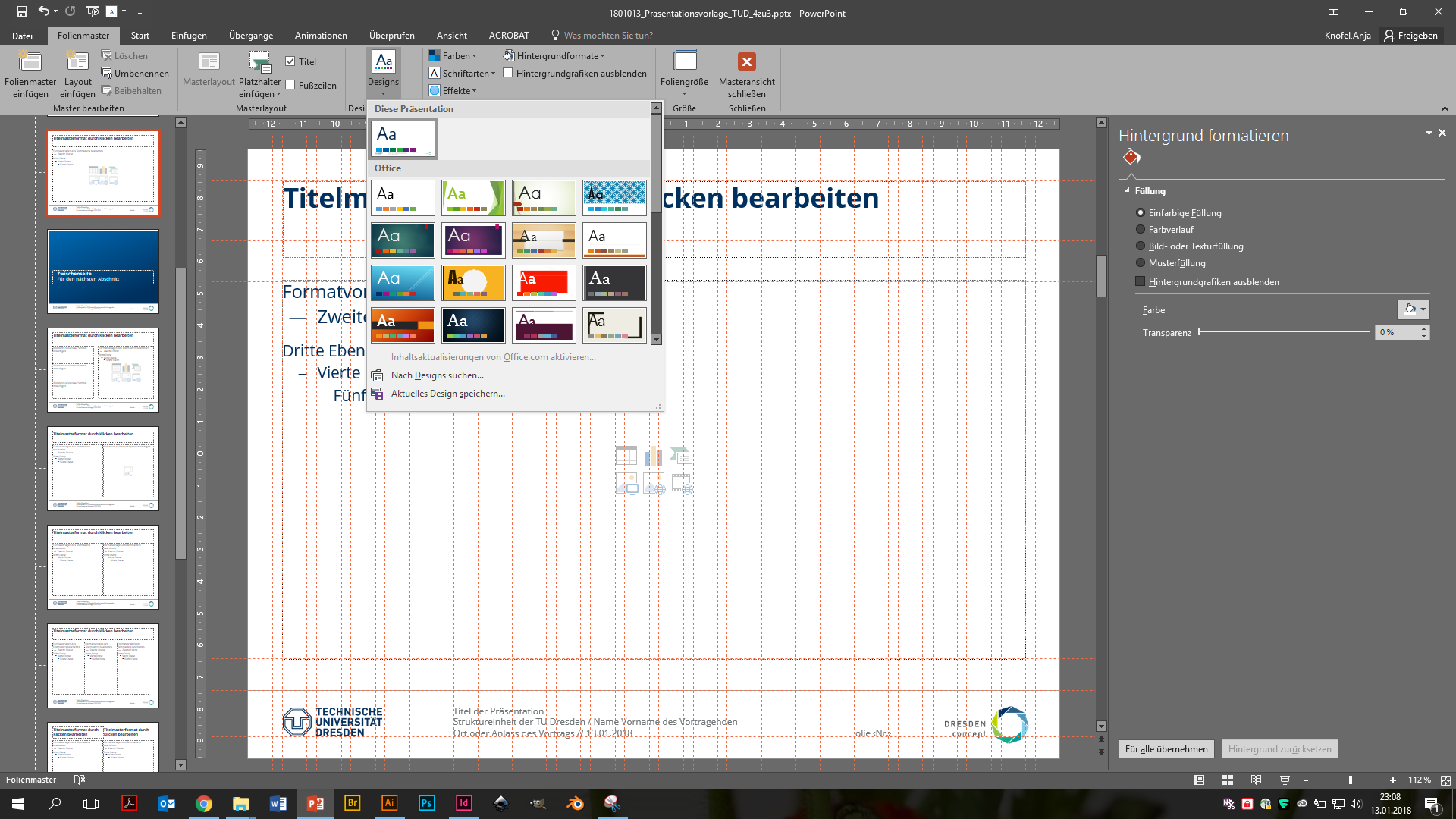 Masterfolien anpassen
Über die Masterfolien kann man effizient das Aussehen der gesamten Präsentation steuern.
Innerhalb der Masterfolien Menü „Start“ kann man die Grundeinstellungen auf dem „Folienmaster“ und die zugehörigen Layoutfolien anpassen:
Inhalt der Fußzeile
Folienhintergrund
Farben
Zweitlogo und Gestaltungselemente
So kann man auch eine weitere individuell angepasste Vorlage hinterlegen.
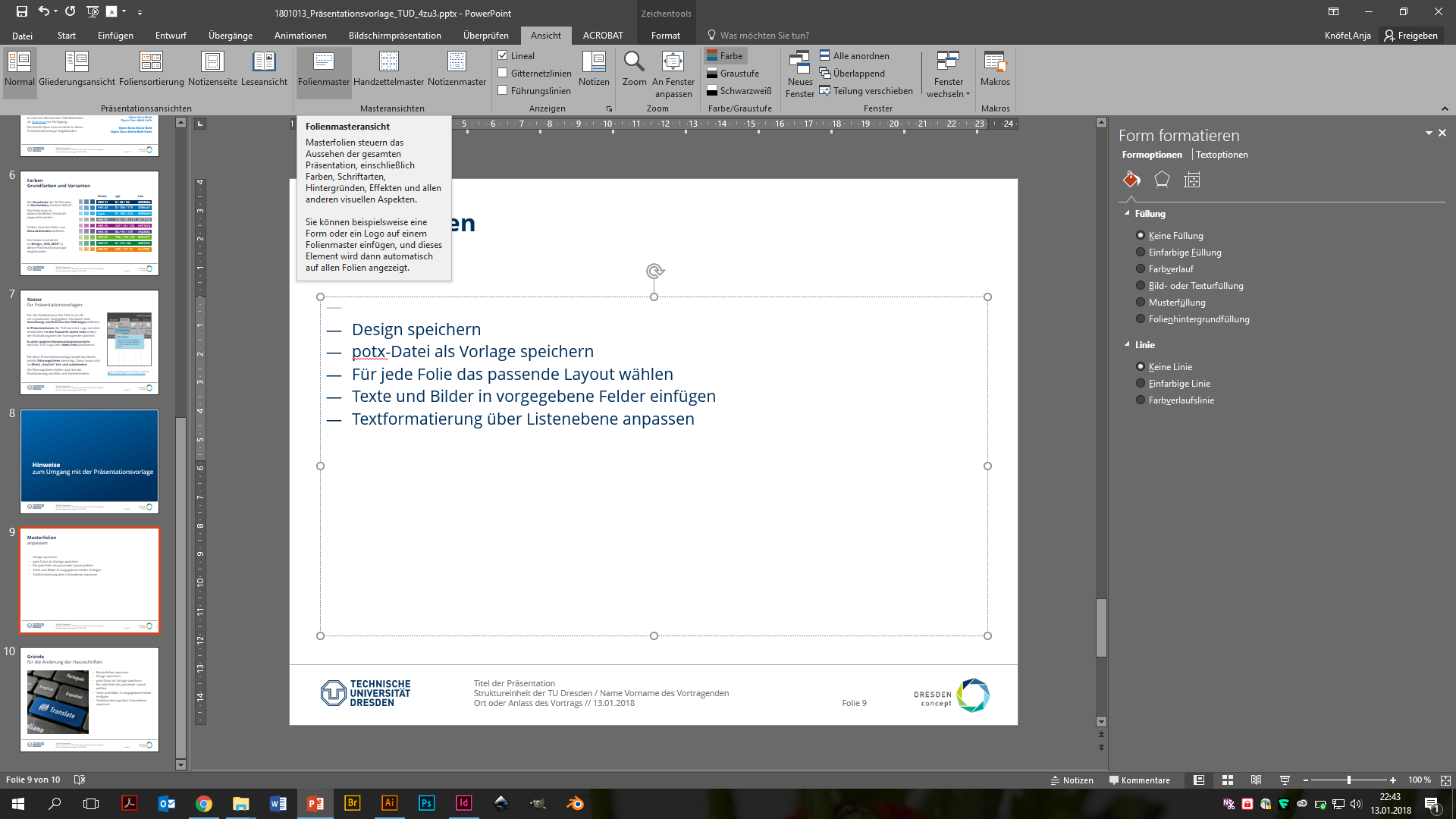 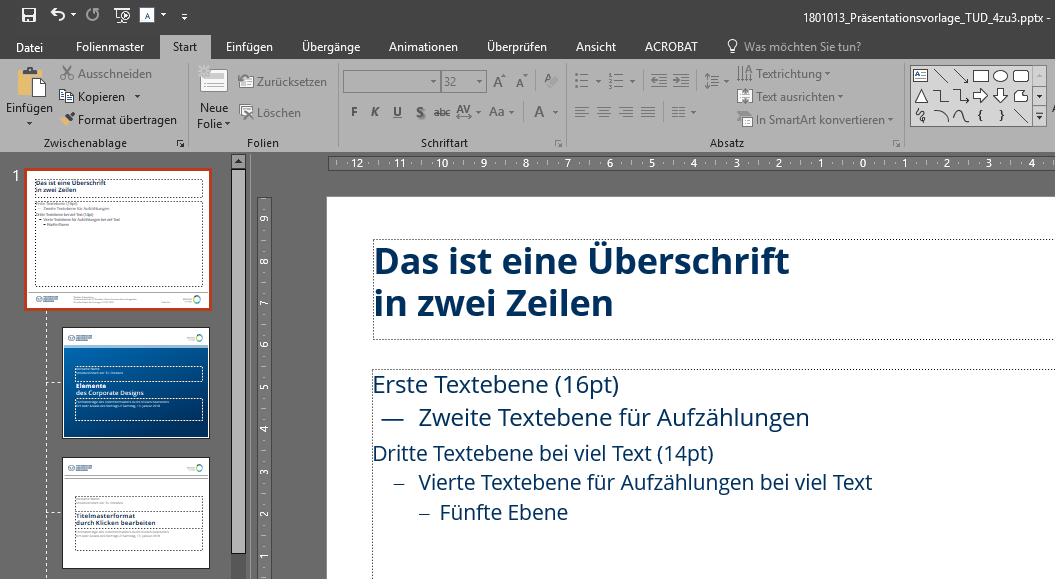 mehr Informationen zu diesem Thema: Microsoft Office / Folienmaster
PowerPoint-Vorlage als .potx-Datei speichern
Die angepasste Präsentation kann man über das Menü „Datei“  „Speichern unter“ als PowerPoint-Vorlage (.potx) auf dem eigenen PC speichern.
Auch so kann man bei jeder neuen Präsentation auf die Vorlage zugreifen.
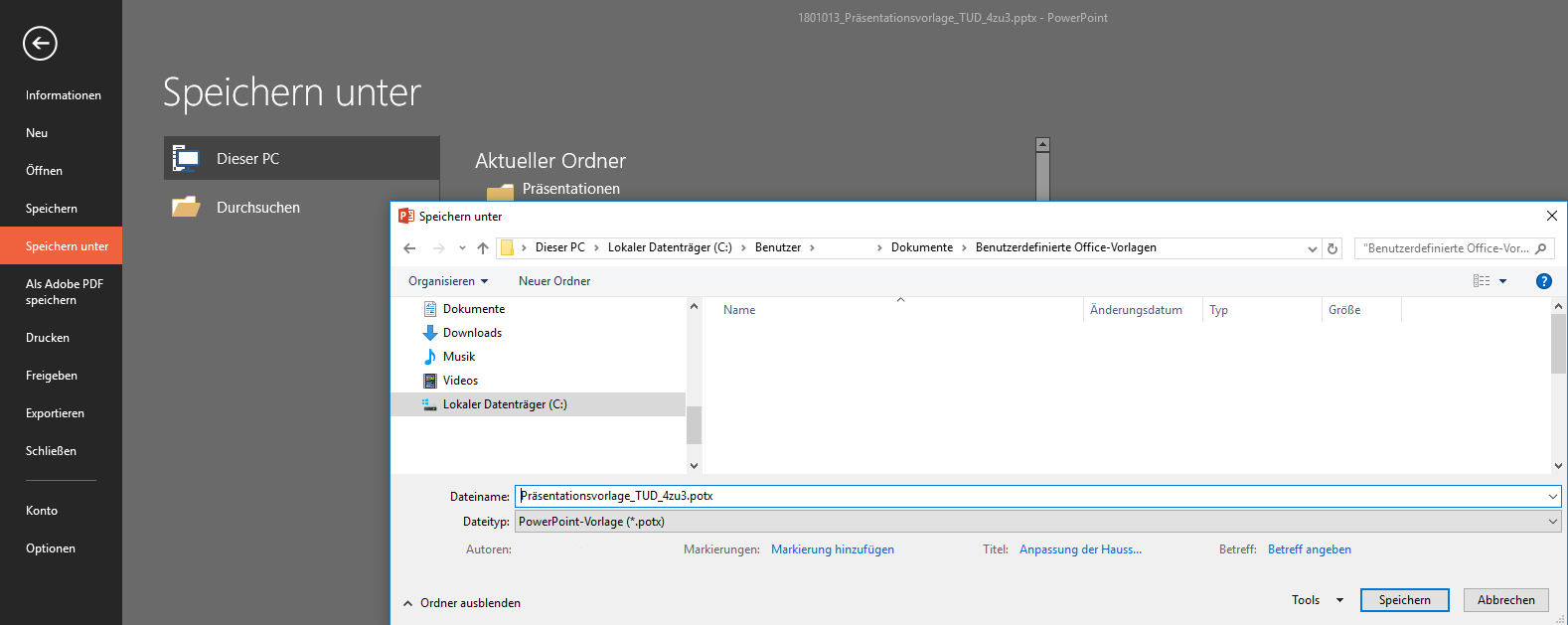 mehr Informationen zu diesem Thema: Microsoft Office / Folienmaster
Hinweise zur Arbeit mit der Präsentationsvorlage
Neue Datei erstellen
Bei einer neuen PowerPoint-Präsentation kann man die Vorlage entweder als „benutzerdefinierte“ Vorlage  oder als „empfohlenes“ Design auswählen.
So lassen sich auch weitere Formatierungen z. B. für Diagramme in Excel anlegen.
mehr Informationen zu diesem Thema:  Microsoft Office / Designs
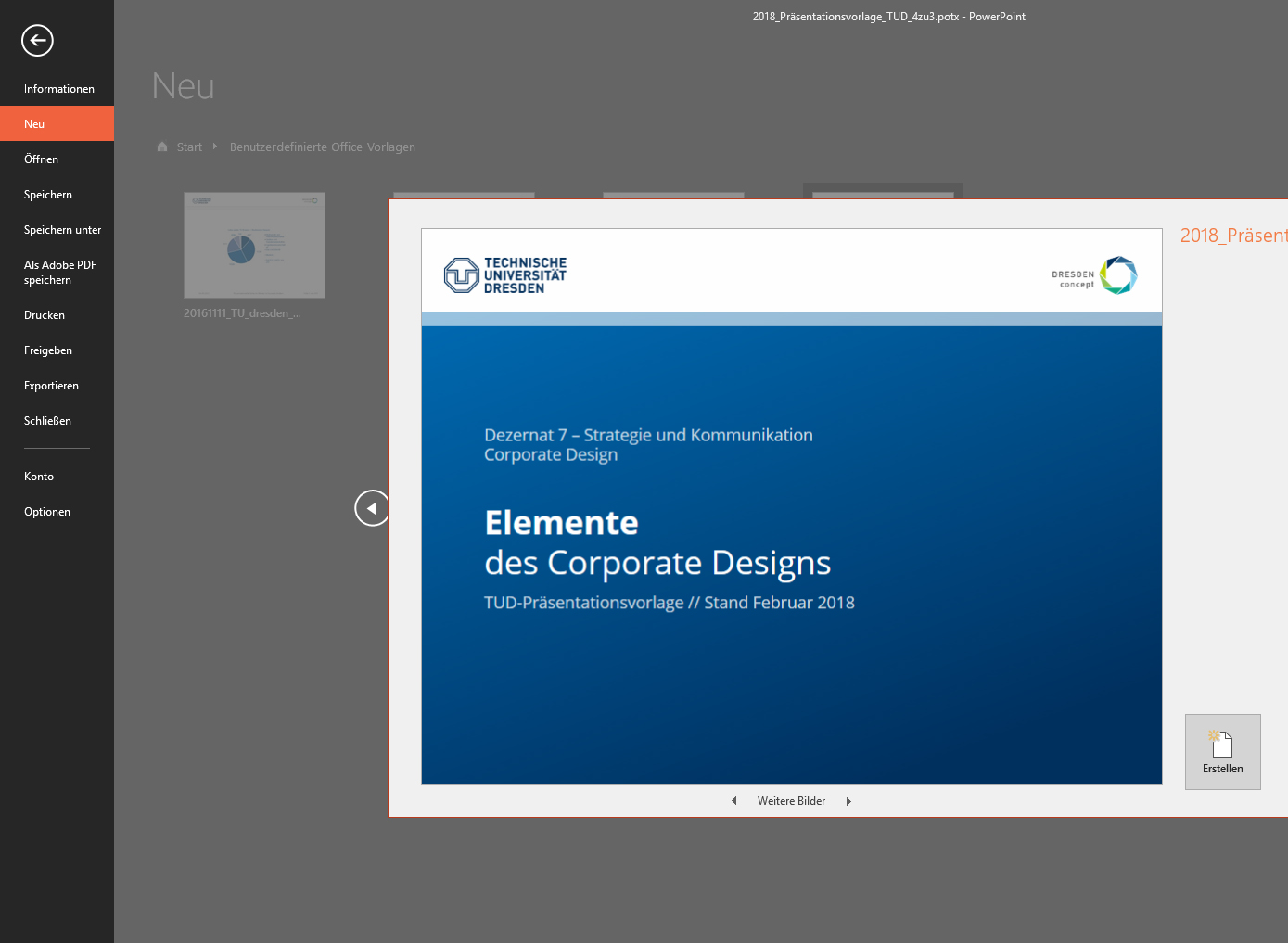 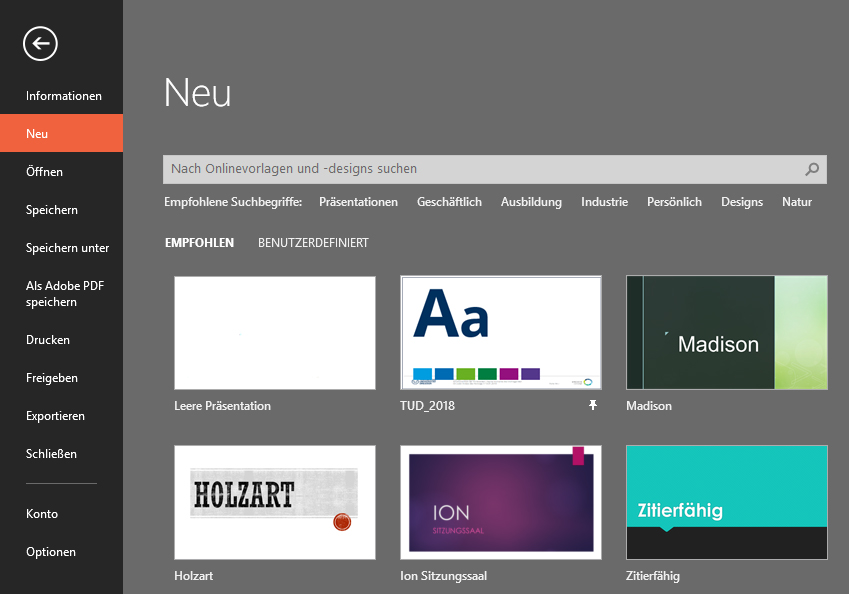 Arbeitenmit der Präsentationsvorlage
Für jede neue Folie innerhalb einer Präsentation sollte man das passende Layout (einspaltig, zweispaltig, etc.)  wählen.
Texte und Bilder sollte man direkt in den vorgegebene Feldern platzieren.
Für sich häufig wiederholenden Anordnungen von Bild- und Textelementen lohnt es sich, in den Masterfolien zusätzliche Layouts anzulegen.
So ist es sehr schnell möglich, aus verschiedenen Präsentationen eine gemeinsame zusammen zu stellen und das Layout auf ein einheitliches Layout anzupassen.
Texte über Listenebene formatieren
Am schnellsten lassen sich einheitlich gestaltete Texte, durch eine Formatierung über das Menü „Start“  „Listenebene erhöhen oder verringern“ anpassen.
Die hier voreingestellten Textformate 
Schriftgröße
Anstriche
Tabulatoren
Textfarbe, etc.
kann man ebenfalls im Folienmaster anpassen.
Kleinere Änderungen und Hervorhebungen können direkt im Text über die Anpassung von Schrift oder Absatz vorgenommen werden.
Barrierefrei kommunizieren
Folgende Aspekte sind wesentlich, um ein barrierefreies Dokument zu erstellen:
Inhaltsfelder im Layout nutzen (S. 14)
Formatvorlagen für Text nutzen (S.15)
Leerzeilen vermeiden
Umfangreiche Anpassungen im Folienmaster vornehmen. Auf Schriftgröße und Farbkontraste achten. http://www.leserlich.info/)
Bilder gruppieren
Bildbeschreibung erstellen
Einstellungen für Sprache und Inhaltsverzeichnis beim PDF-Export berücksichtigen.Weitere Informationen zu diesem Thema auf den Serviceseiten der TUD
Weitere Beispielseiten mit Inhalten der TU Dresden
Technische Universität Dresden
Die Technische Universität Dresden (TU Dresden):
35.000 Studierende
122 Studiengänge
5 Bereiche mit 18 Fakultäten: Bau und Umwelt // Geistes- und Sozialwissenschaften // Ingenieurwissenschaften // Mathematik und Naturwissenschaften // Medizin
Exzellenzuniversität seit 2012
forschungsstark, dynamisch, weltoffen, familienfreundlich
seit 1828
Diagrammemonochrom
Empfohlene Darstellungsparameter:
flächige Diagramme bevorzugen (kein 3D!)
monochrome Farbvarianten verwenden, vorzugsweise in CyanAlternativ kann ebenso eine andere Kontrastfarbe für das Dokument definiert werden.
Beschriftung außerhalb der Flächen
auf Schatten, Verläufe etc. verzichten
Diagrammemehrfarbig
Sollten themenbedingt mehrfarbige Diagramme erforderlich sein:
Konsistentes Farbschema im gesamten Dokument verwenden
Farbschema anpassen auf die eigenen Bedürfnisse z. B.
DRESDEN-concept Farben

Farben des SINS (Studieninformationssystem der TUD)

Farben der eigenen Struktureinheit
Infografikenmittels Smartart
Empfohlene Darstellungsparameter:
Textinhalte reduzieren
flächige Varianten bevorzugen
konsistente Farben im gesamten Dokument
Farbkontraste und Schriftgrößen beachten
auf Schatten, Verläufe etc. verzichten
komplexe Grafiken als separate Vektorgrafik erarbeiten(z. B. mit Inkscape)
Hintergrundinfo
mit 3 oder 4 Aspekten
Schriftgröße beachten
Hintergrundinfo
mit 3 oder 4 Aspekten
Schriftgröße beachten
1Thema
2Thema
Thema 3
Hinter-grundinfo
mit 3 oder 4 Aspekten
Schriftgröße beachten
Neues Thema einbinden
Wichtiges hervorheben
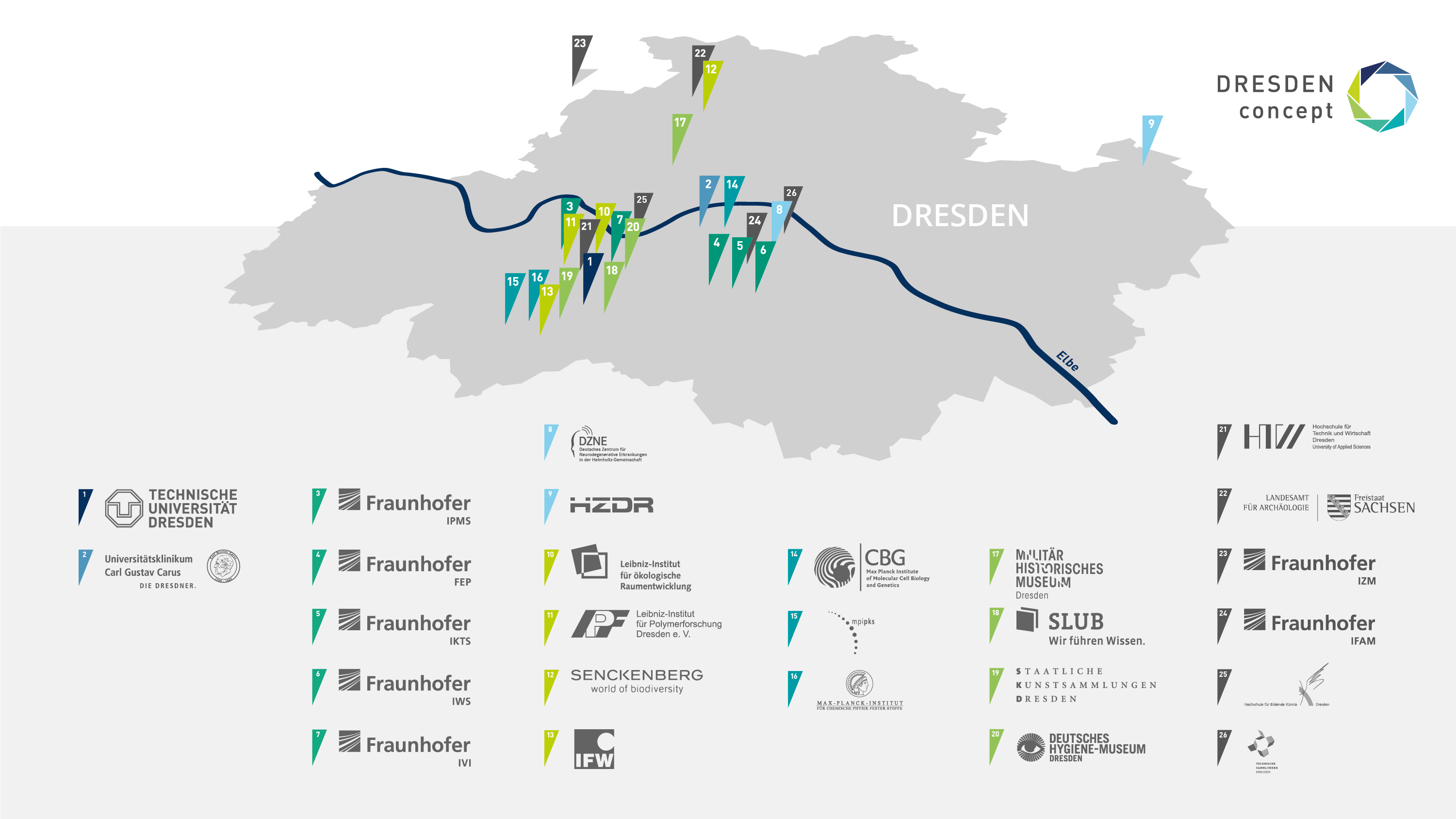 Netzwerk DRESDEN-concept
Dresden Research and Education Synergiesfor the Development of Excellence and Novelty
DRESDEN-conceptExzellenz aus Wissenschaft und Kultur
DRESDEN-concept ist ein Netzwerk der TU Dresden mit 25 Partnern in der Wissenschaft und Kultur.Alle Partner sind forschende Institute und Einrichtungen in Dresden.
Synergien zwischen der TU Dresden und den außeruniversitären Dresdener Forschungsinstitutionen in Forschung, Lehre und Infrastruktur:
gemeinsame Identifizierung und Koordination von Forschungsschwerpunkten
gemeinsame Berufungen / Recruitment von Spitzenkräften
Shared Resources / One-Campus-Model
Kernelement liegt in der Bewerbung der TU Dresden zur Exzellenz-Universität.

Wofür können Sie die Karte zum DRESDEN-concept Netzwerk in dieser Präsentationsvorlage nutzen?
Sie können die Karte  gern nutzen, um in Ihren Präsentationen auf das Netzwerk Bezug zu nehmen.
Sie können ihre eigene Projektpartner im Netzwerk hervorheben.